第四次小班课
Machine Prog: Procedures
Machine Prog: Data

TA
2023.10.11
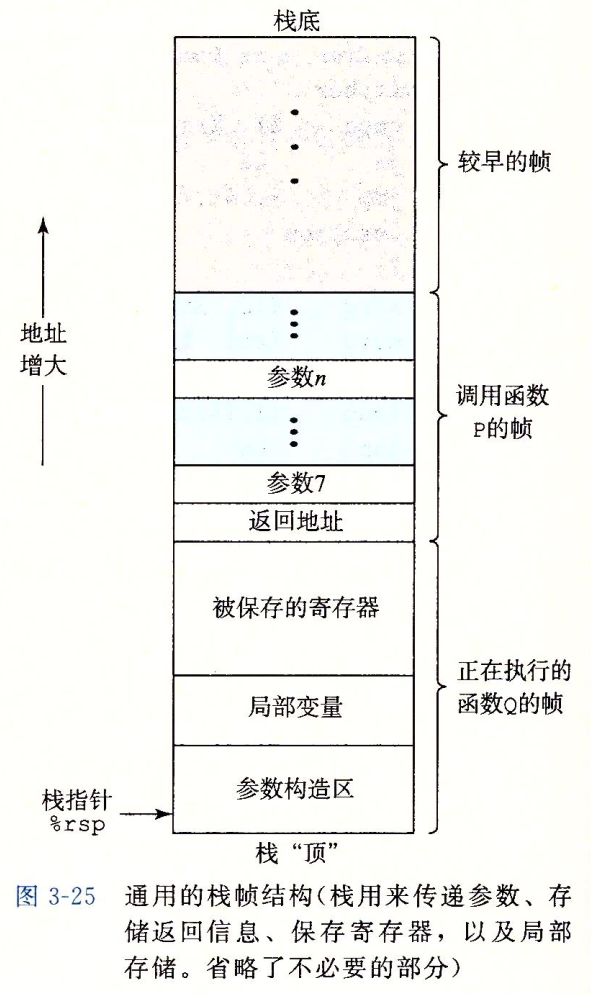 运行时栈
从高地址向低地址增长

理解清楚各部分的归属
P中的参数构造区是P的参数还是Q的参数？

栈帧不是必要的
寄存器不够用时，才会在栈上分配空间
转移控制
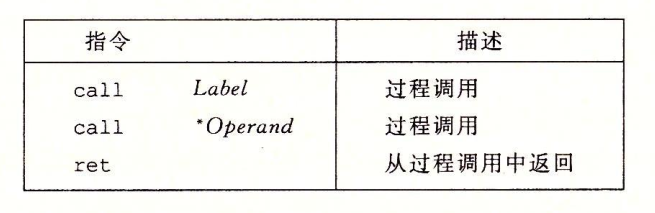 call：直接获取PC值
ret：从栈中获取PC值
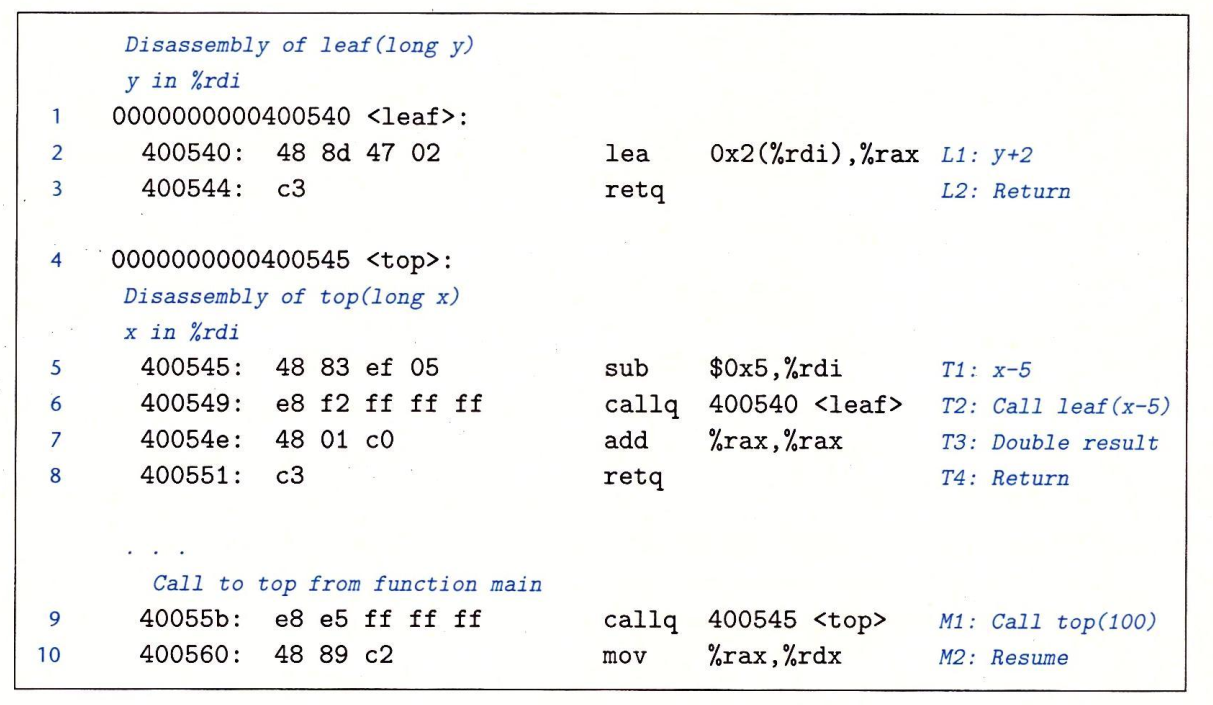 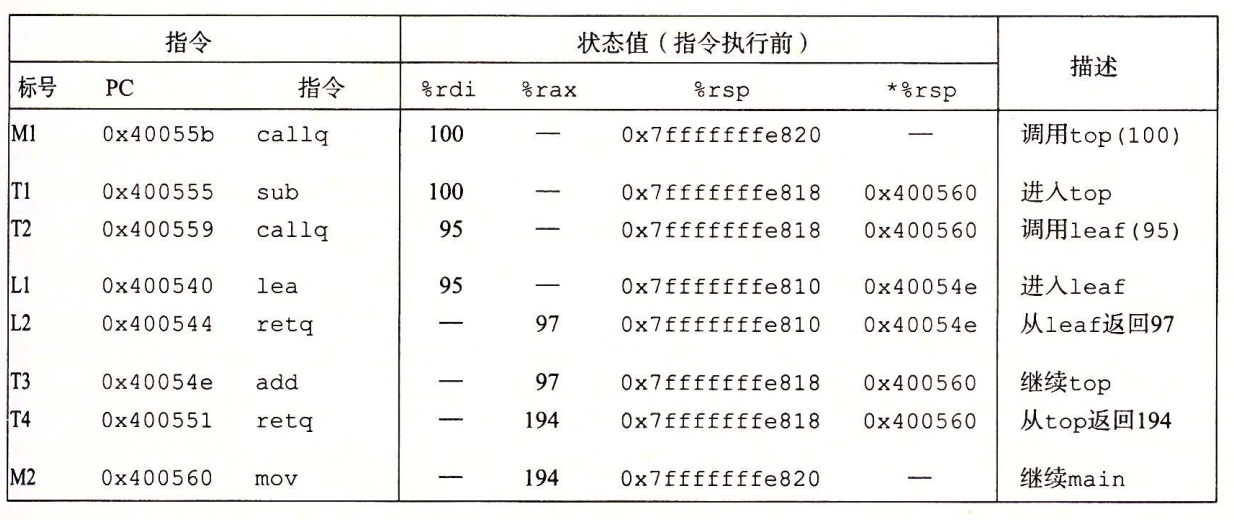 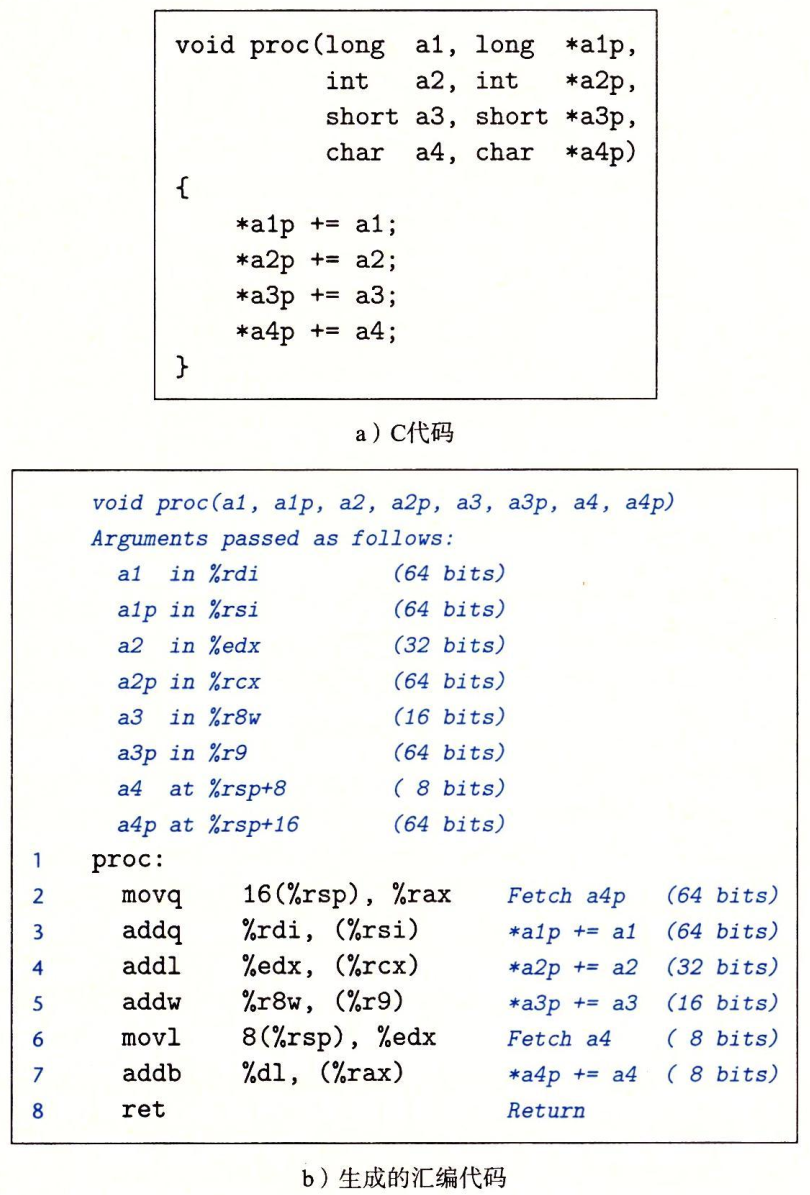 数据传送
前6个参数：通过寄存器传递
有特殊顺序

剩余的参数：通过栈传递
参数7在栈顶（低地址）
参数构造区向8对齐
栈上的局部存储
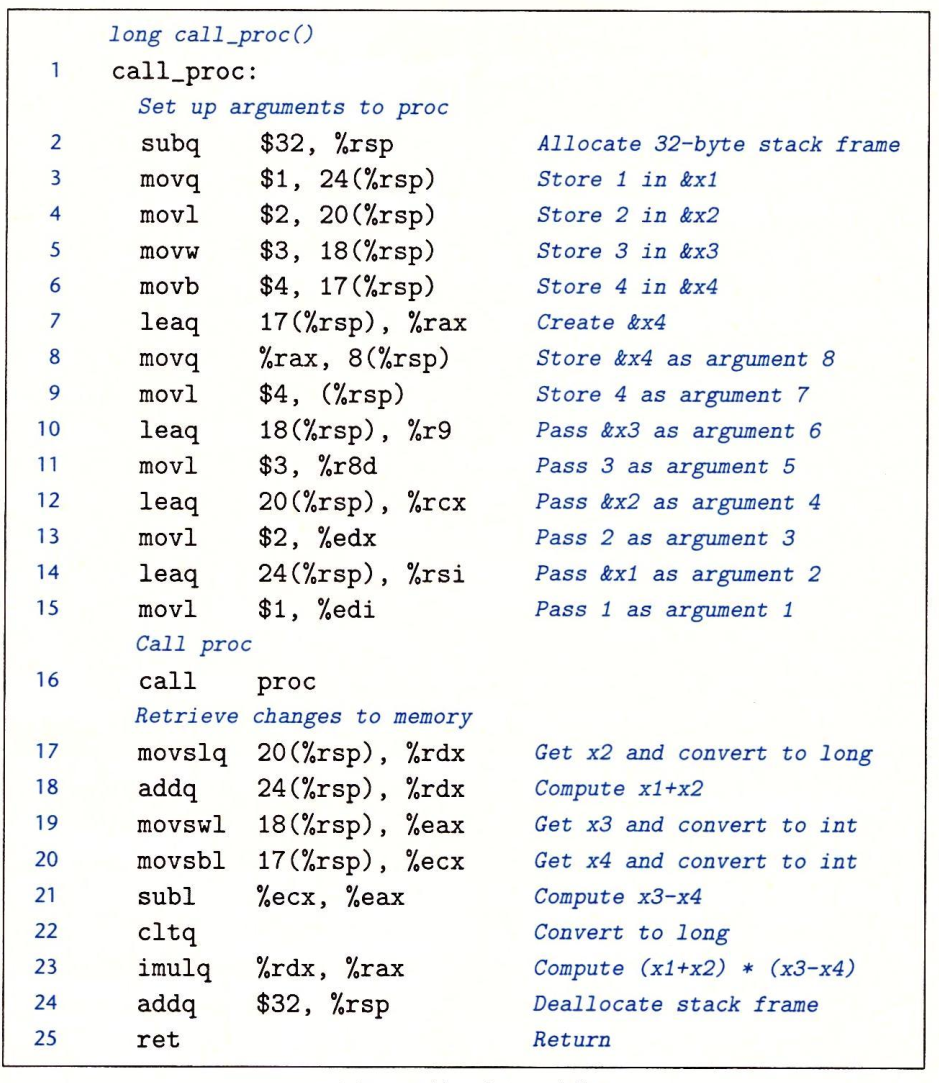 有时，局部数据必须在内存中
寄存器不够用
使用了&
是数组或结构
生长方向与参数构造区相反
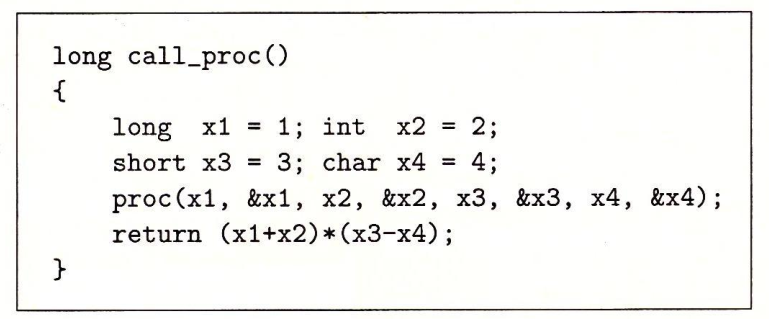 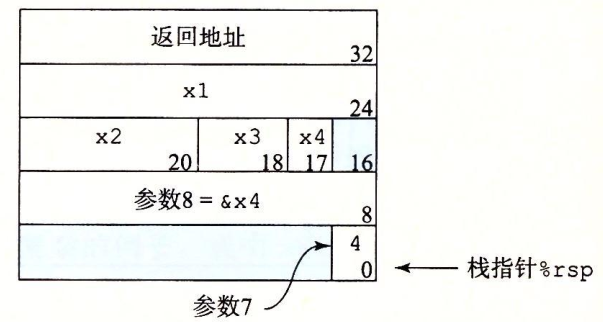 寄存器上的局部存储
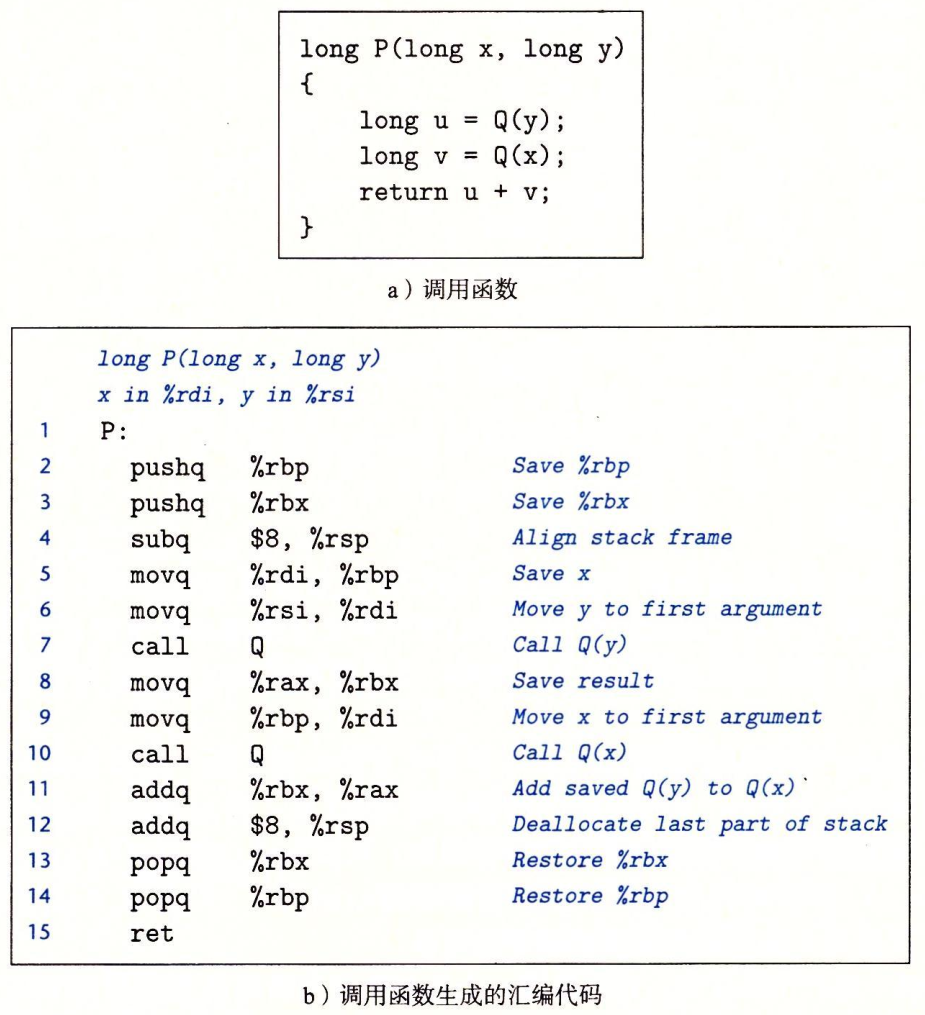 被调用者保存
是：（被）被调用者保存
不是：被 / 调用者保存
%rbx, %rbp, %r12~%r15

调用者保存
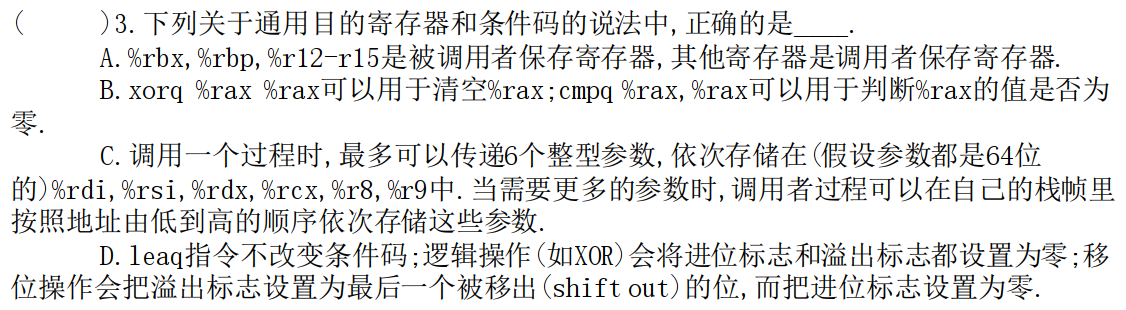 C
指针运算
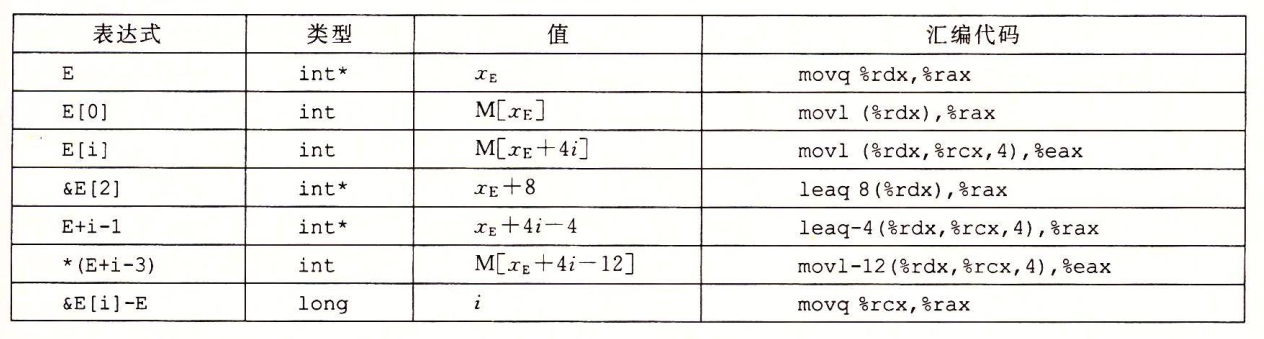 定长数组
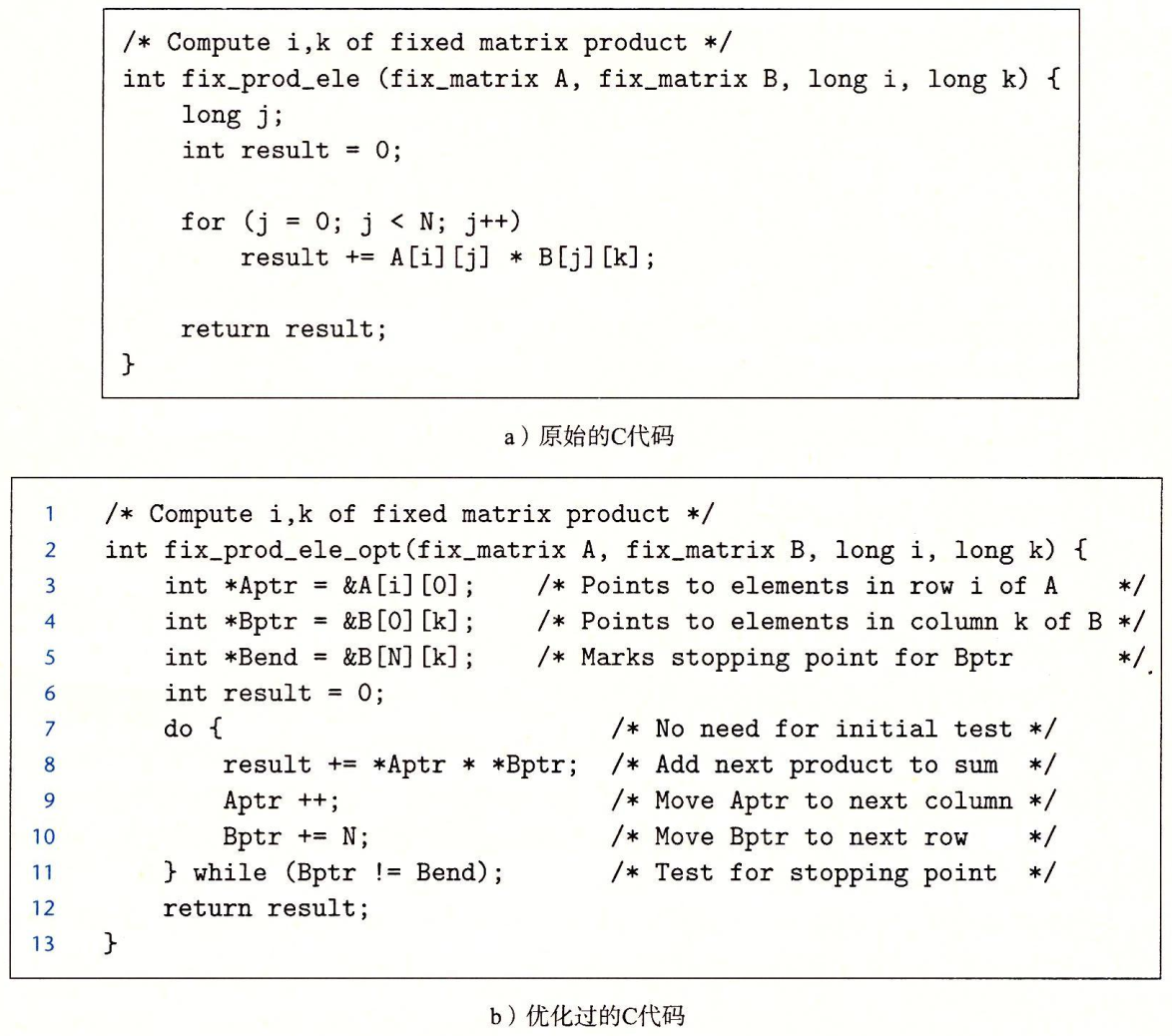 编译器能够作出优化，尽可能避免开销较大的乘法
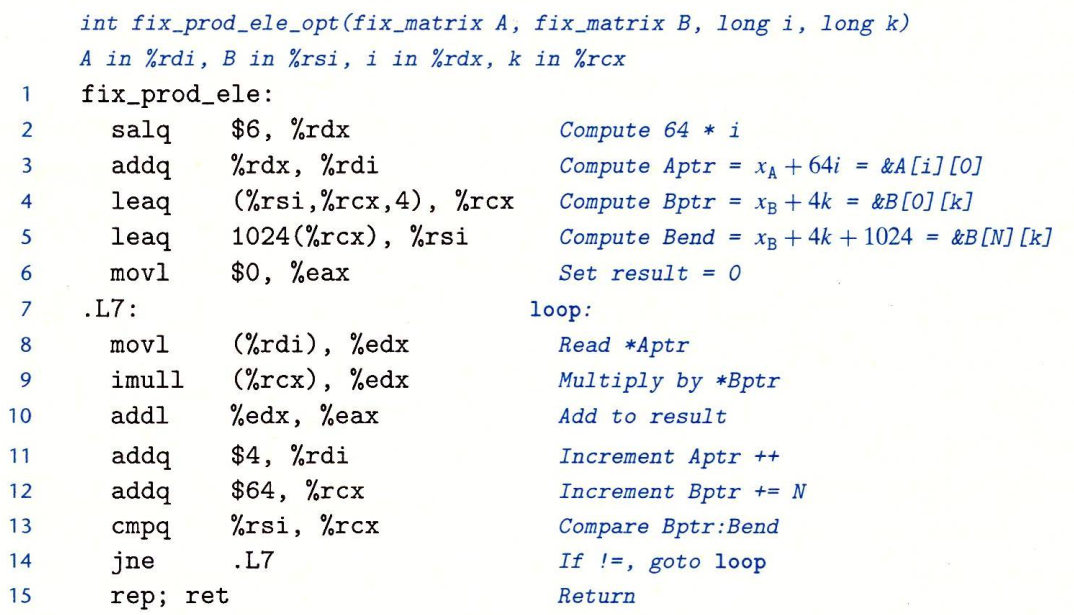 变长数组
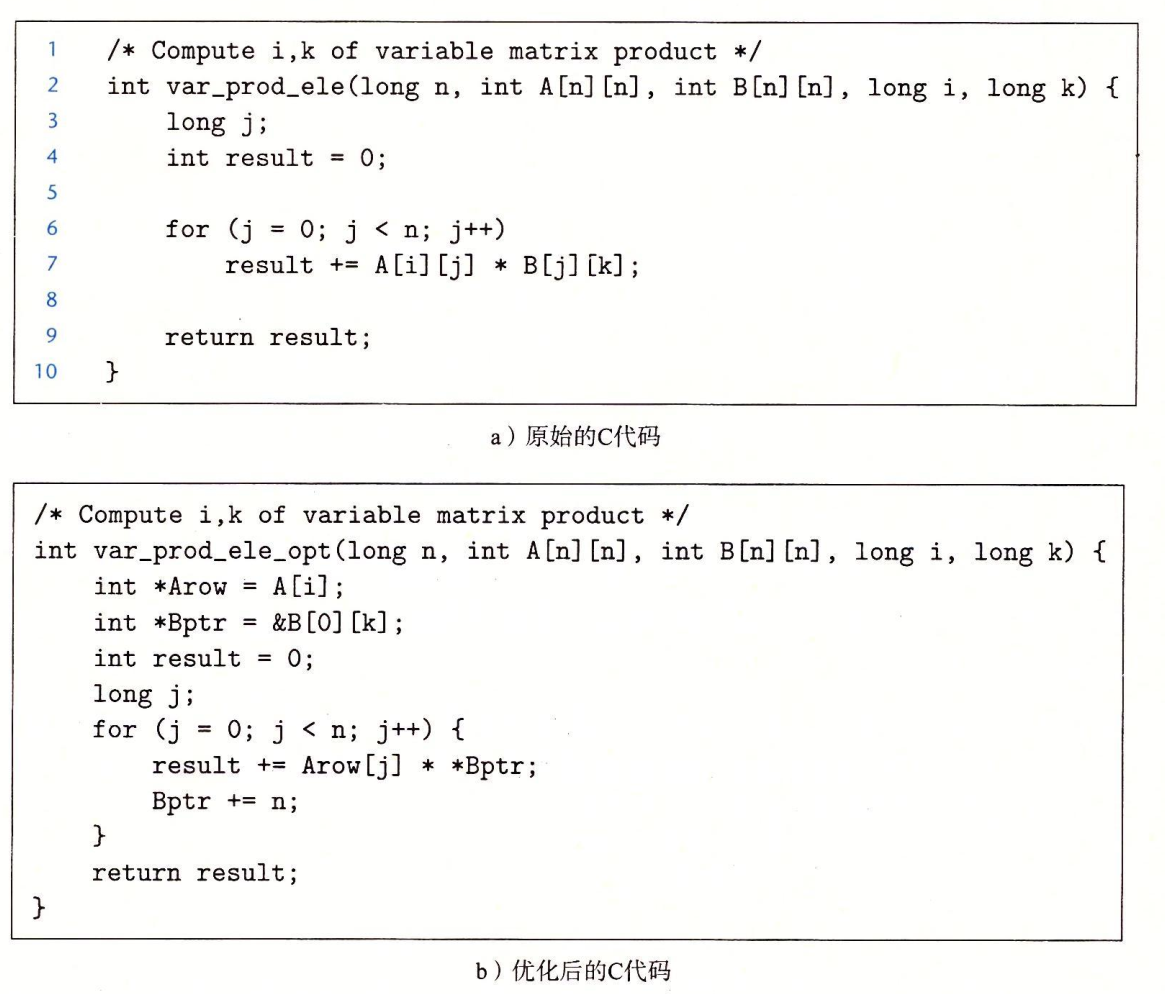 由于长度不确定，在做单个索引时被迫使用imulq
但是，规律性的访问仍能被优化
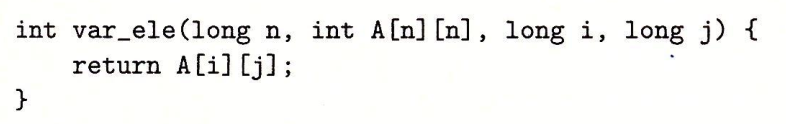 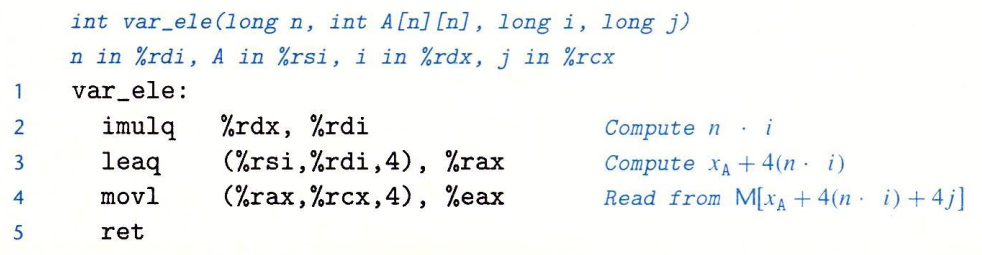 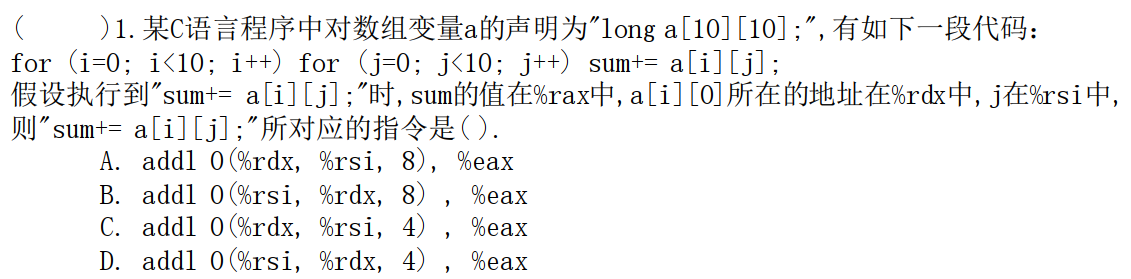 A
struct / union
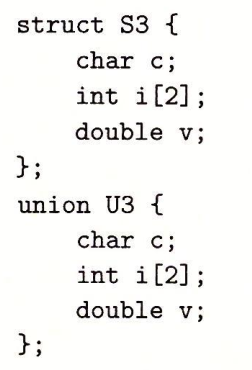 struct：所有组分存放在内存中一段连续的区域内

union：用不同的字段引用相同的内存块
可用于访问不同数据类型的位模式
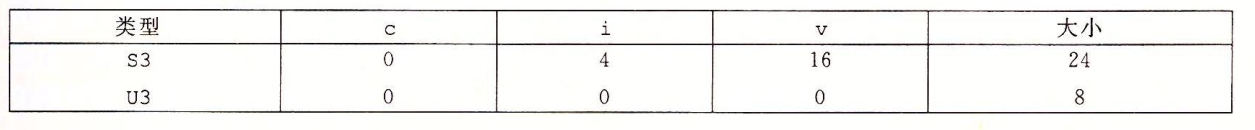 对齐
任何K字节的基本对象的地址必须是K的倍数

对于x86机器而言，处理未对齐的数据仍可正常运行，只是效率较低
对于其它一些机器，处理未对齐的数据可能导致内存错误
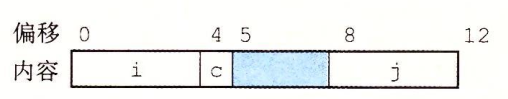 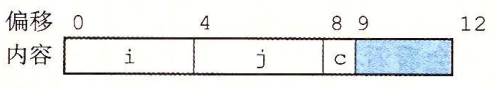 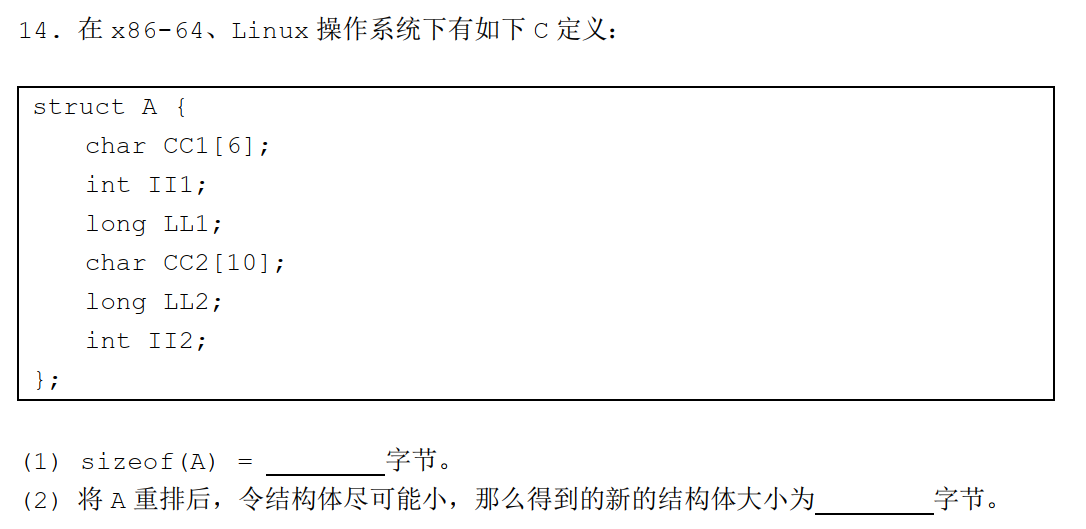 56
40
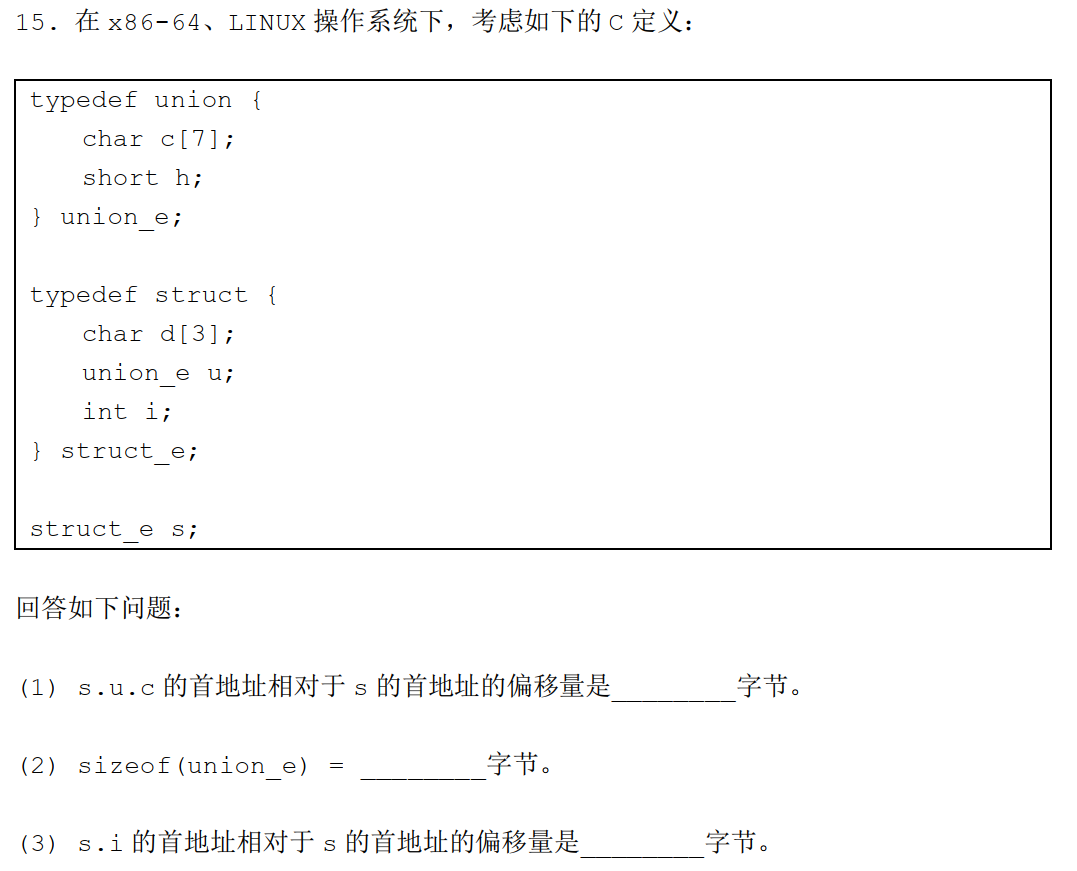 16
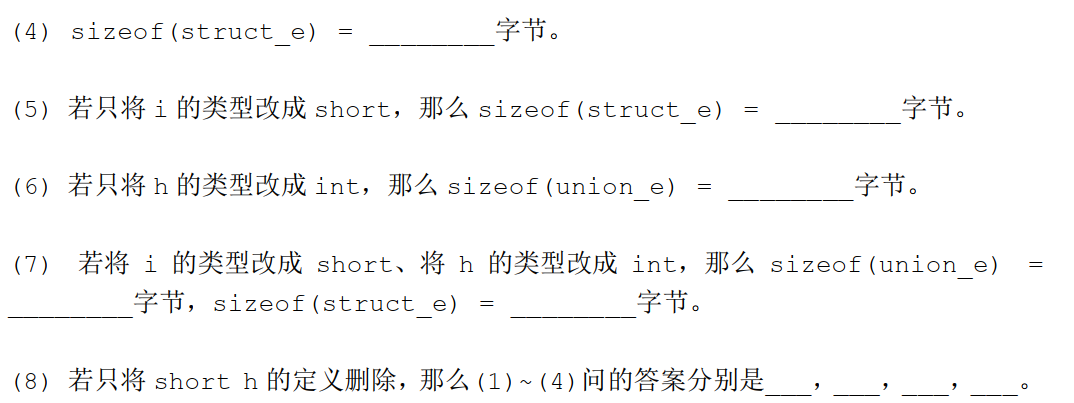 14
4
8
8
12
8
16
12
16
7
3